AUTOECOLOGIA

L’autoecologia estudia l’adaptació dels organismes al medi en el qual viuen.

Morfologia dels organismes
Fisiologia
Tipus d’alimentació
Tipus de respiració
Tipus de desplaçament

Les adaptacions expliquen la distribució dels organismes per ecosistemes
Adaptacions morfològiques
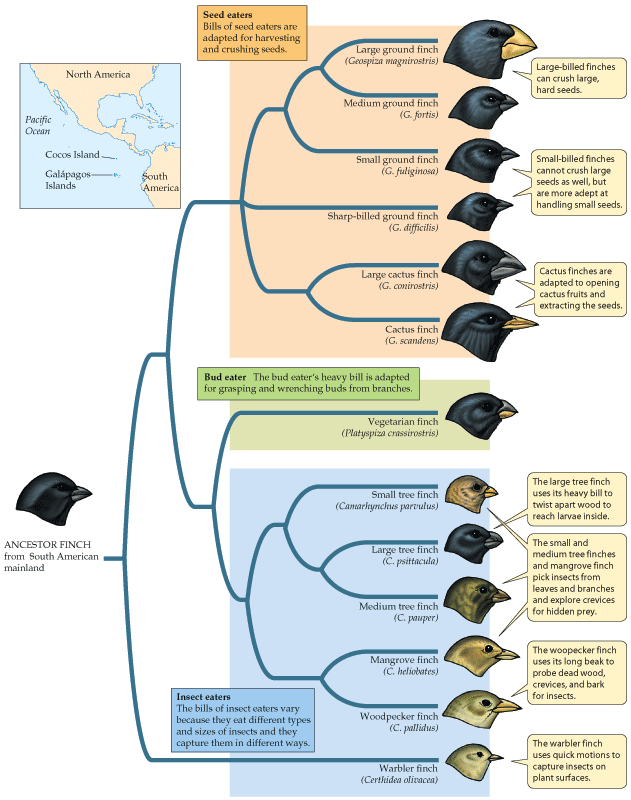 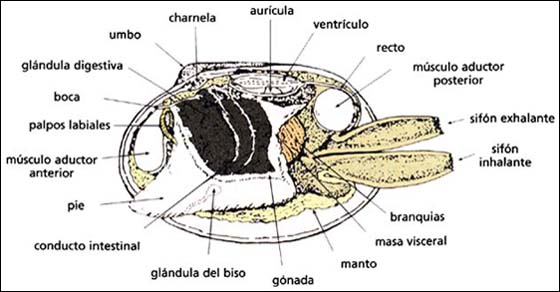 Tipus d’alimentació: filtradors.            Pinsans de Darwin
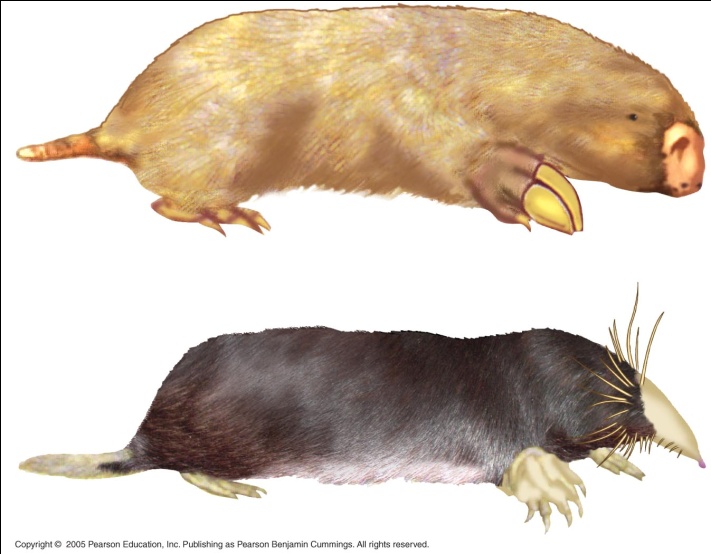 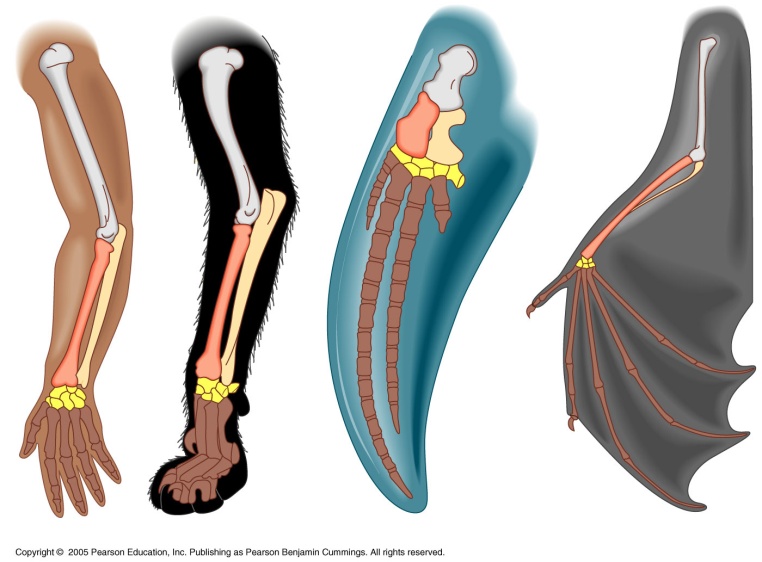 Forma del cos                                                         Desplaçament
Adaptació fisiològica
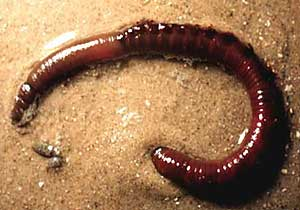 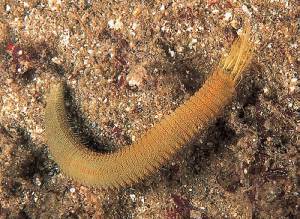 Un cuc que viu al fons de la mar en llocs molt poc oxigenats. És de color vermell per l’alta quantitat d’hemoglobina que té per captar el poc oxigen de l’ambient.
Aquest viu en zones més oxigenades
Per això és de color més clar. 
Té menys hemoglobina
Una bona manera d’estudiar   l’adaptació dels organismes al medi relació és comparant l’estructura de les fulles dels vegetals que viuen en diversos ecosistemes: al costat d’un torrent, a un penya-segat sobre la mar, en una garriga o en un alzinar. Segons  les condicions del medi les plantes tenen fulles diferents.
(Veure activitat didàctica a la darrera diapositiva)

Informació adaptada a les Balears: Herbari Virtual de la Mediterrània
Informació de plantes per hàbitats a: http://herbarivirtual.uib.es/cat-med/caracteristica/llistat_45.html
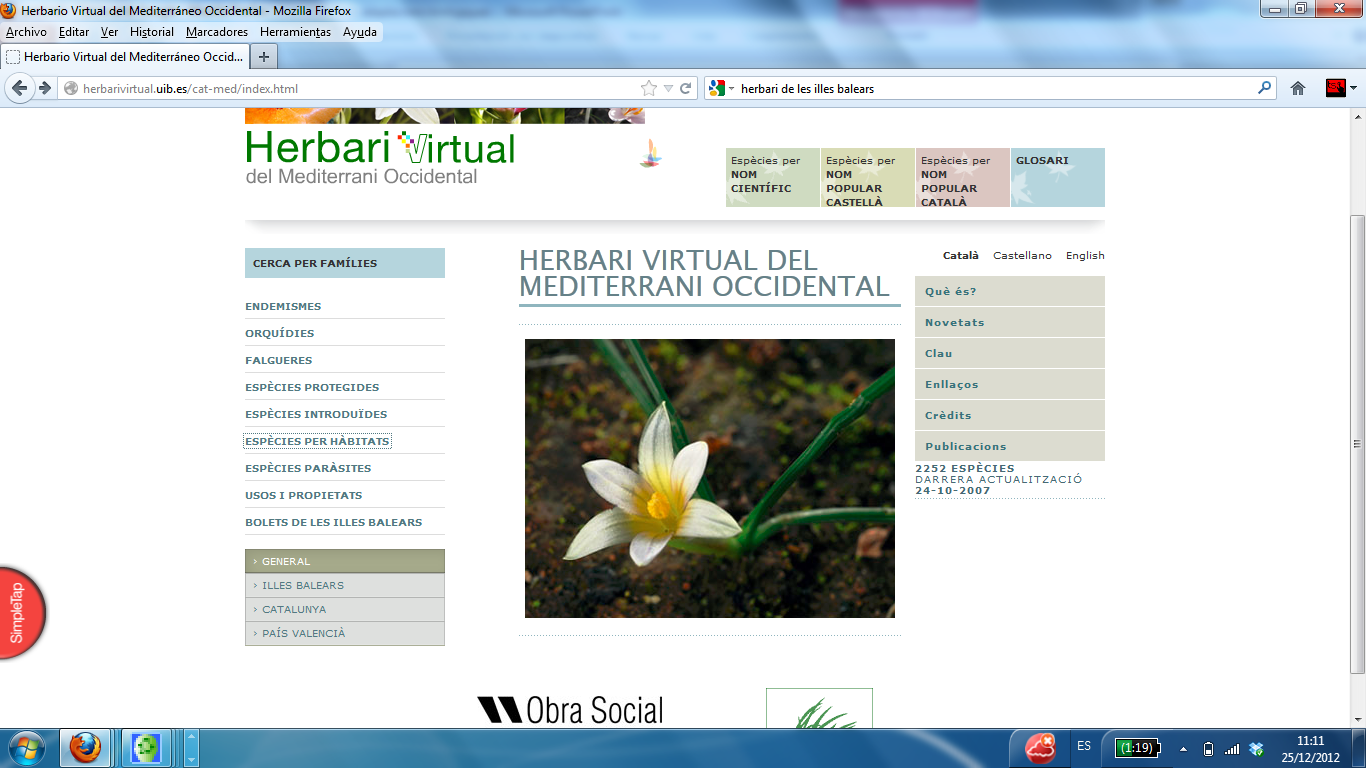 Comportament: ETOLOGIA
El comportament de les espècies ofereix
Molta informació d’adaptacions al medi
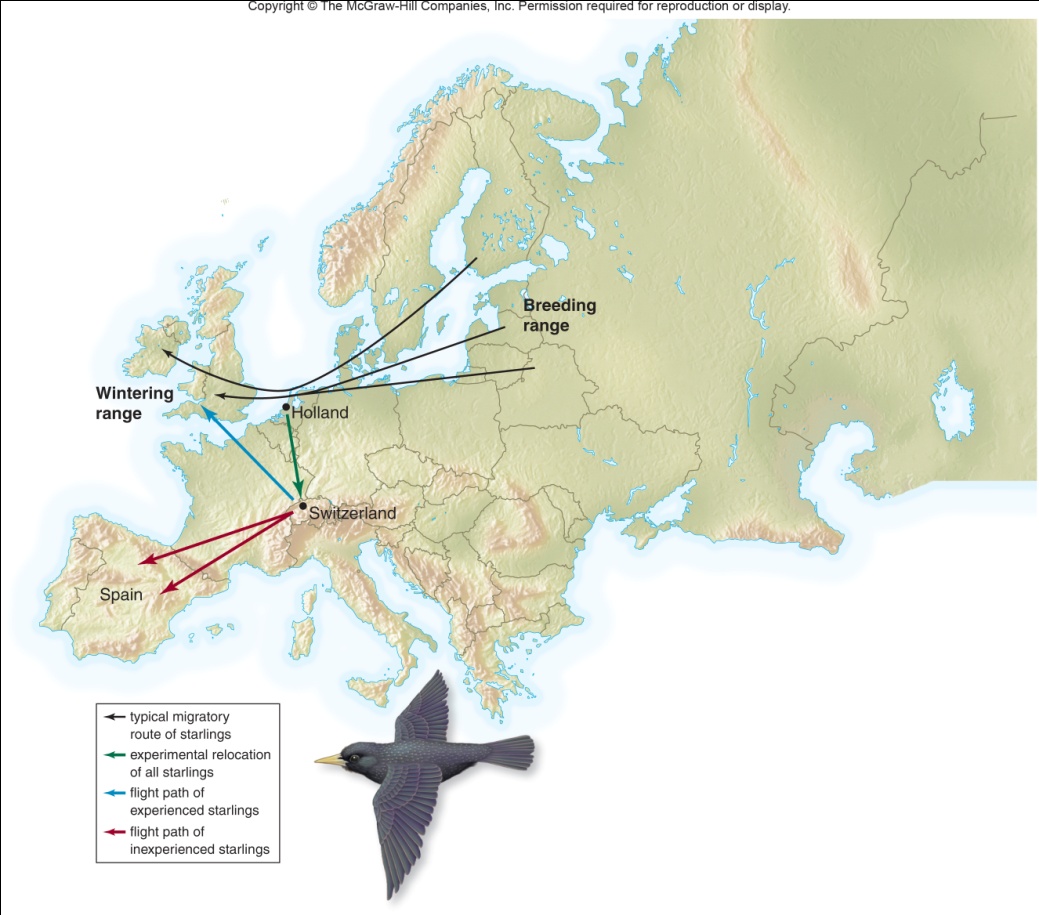 Migracions climàtiques de les aus
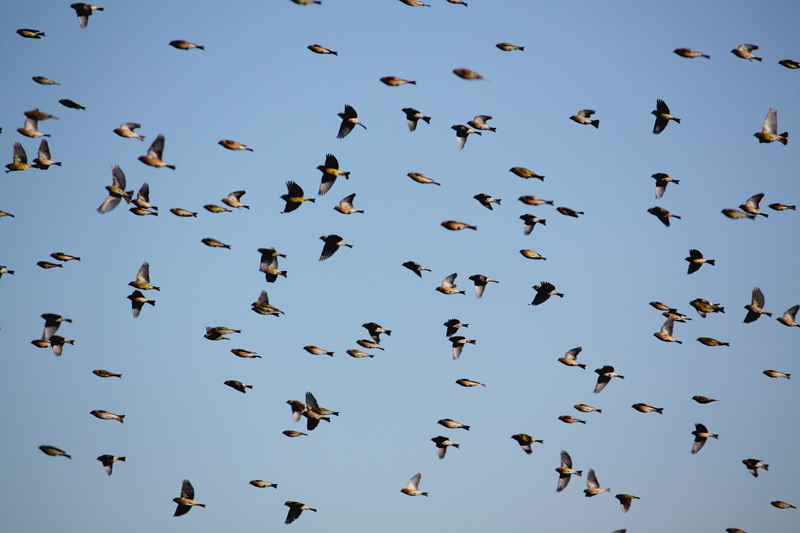 Els organismes estan distribuits sobre la Terra formant grans ecosistemes anomenats biomes. El factor més importants per la classificació dels biomes és el clima.
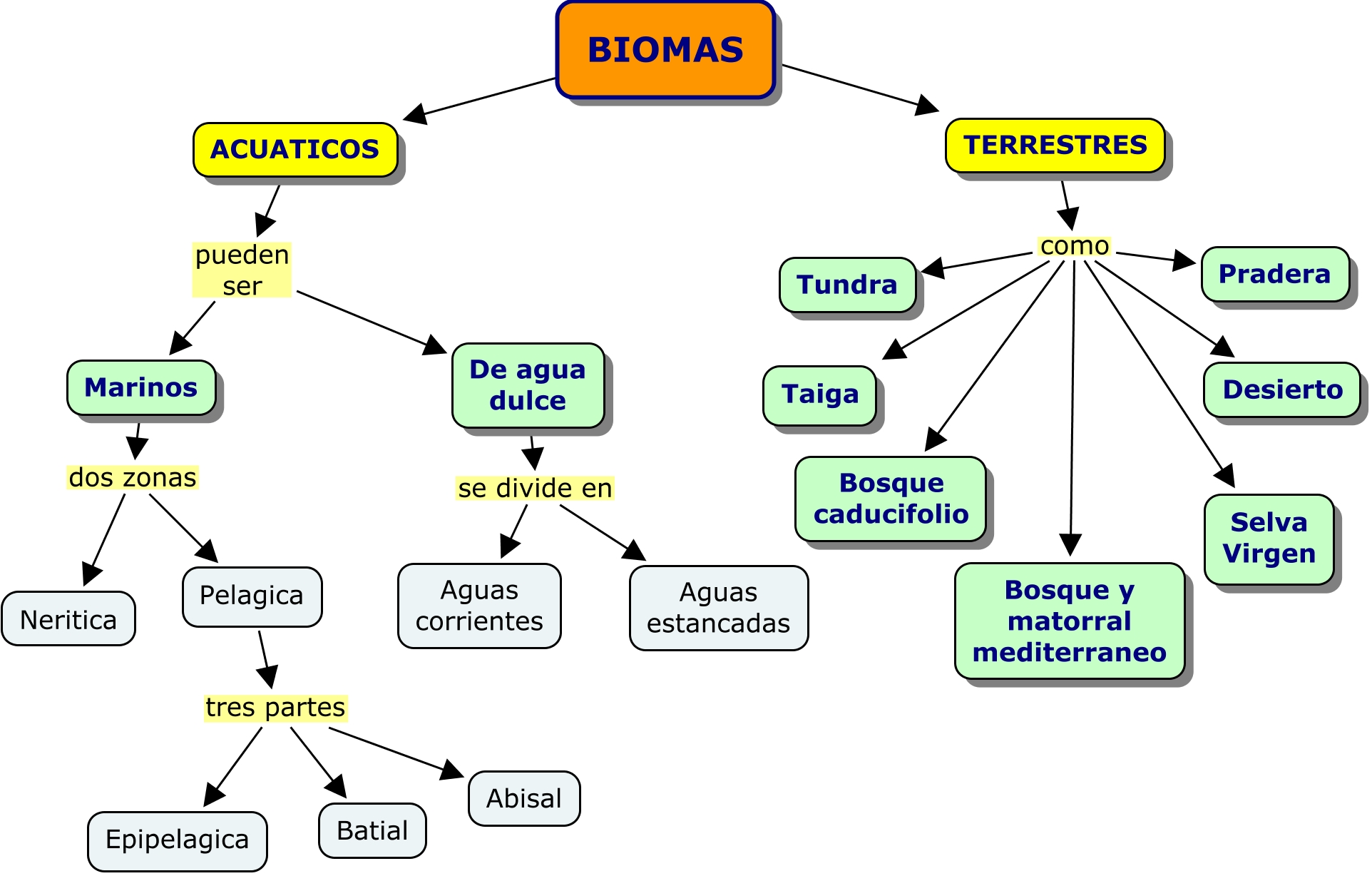 Biomes
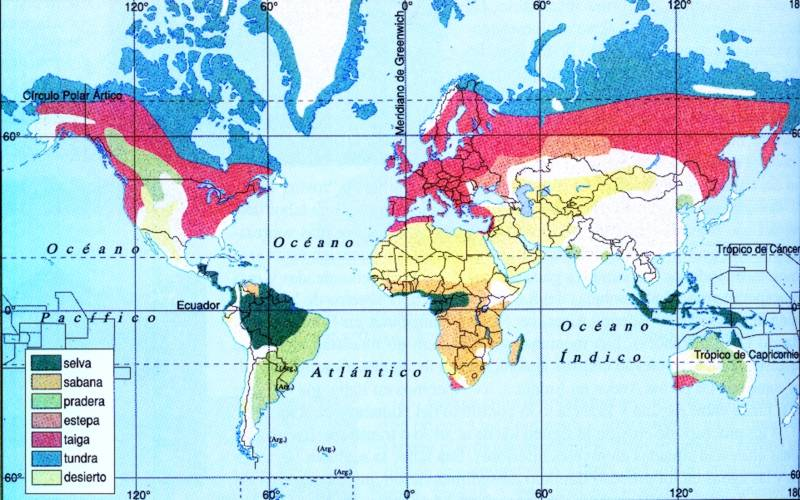 ACTIVITAT DIDÀCTICA AUTOECOLOGIA
MEDI-PLANTES-ADAPTACIÓ

1. Descripció física del medi: clima (vent, humitat, temperatura, pluja), tipus de roques, tipus de sòl, pendents.

2. Descripció botànica de diversos ecosistemes: platja, alzinar, garriga, llit de torrent, voreres de camí.

3. Comprovar que les plantes viuen agrupades. En indrets que tinguin les mateixes característiques hi viuen les mateixes plantes.
4. Estudiar les característiques de les plantes observades: forma, altura, fulles, arrels.

5. Comparar les plantes observades amb les característiques del biòtop. Podem extreure qualque conclusió respecte de possibles adaptacions biològiques entre les plantes i el medi?